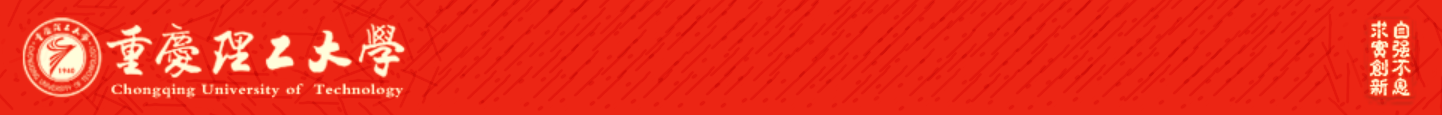 Chongqing University of Technology
ATAI
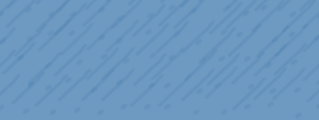 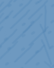 Advanced Technique of Artificial  Intelligence
Chongqing University of Technology
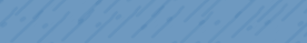 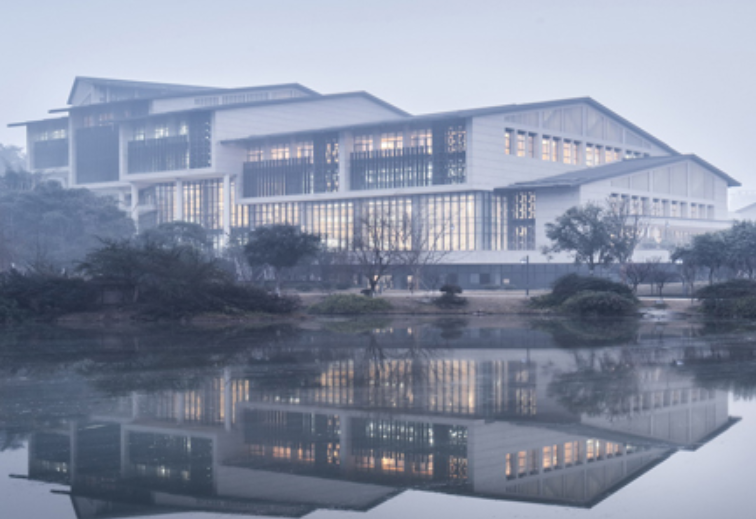 A Dual Reinforcement Learning Framework for Unsupervised Text Style Transfer
IJCAI 2019
https://github.com/luofuli/DualRL
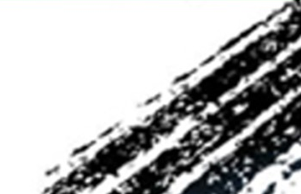 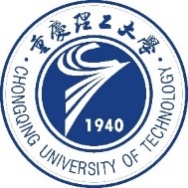 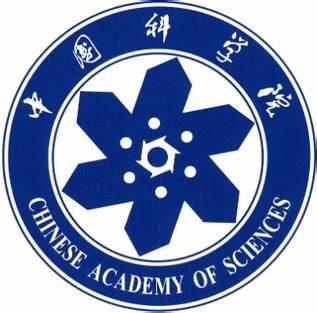 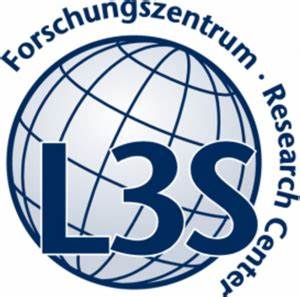 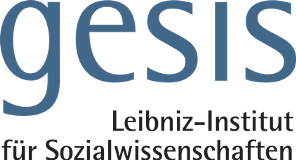 Hongyang Song
1
Outline
Introduction
Method
Experiments
Introduction
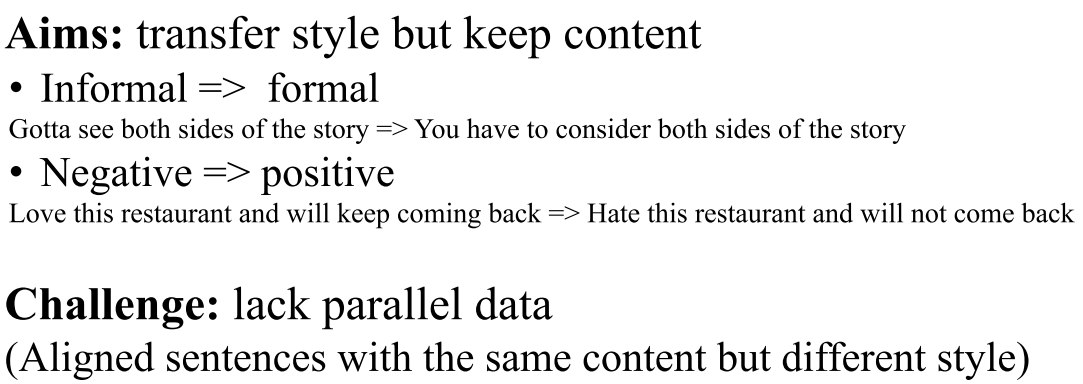 Method
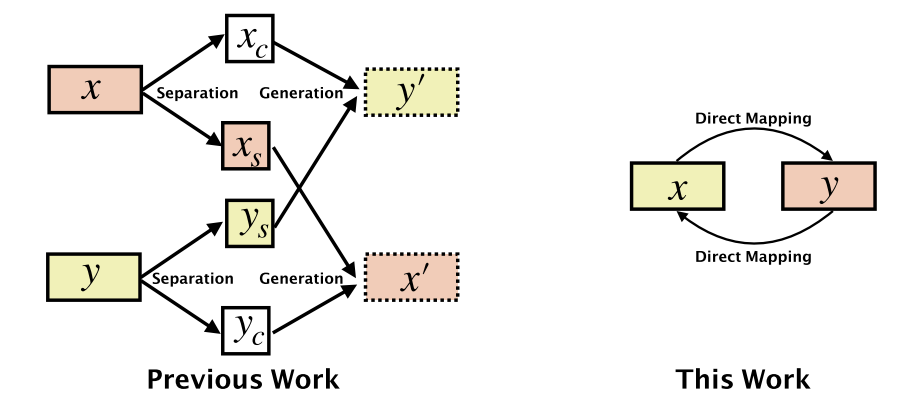 Method
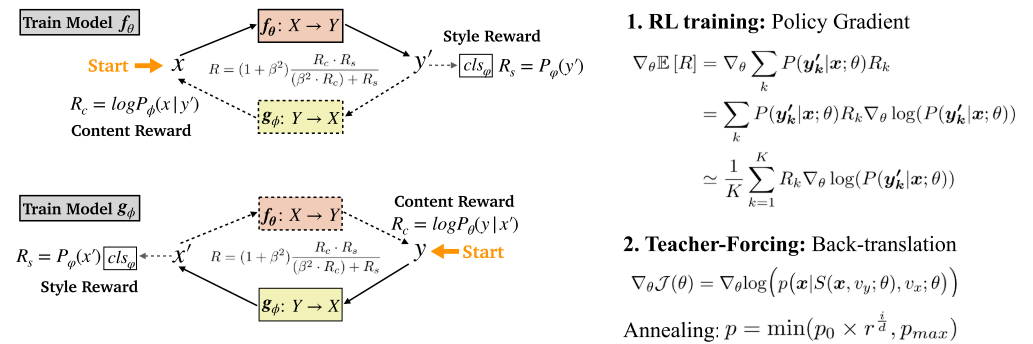 Method
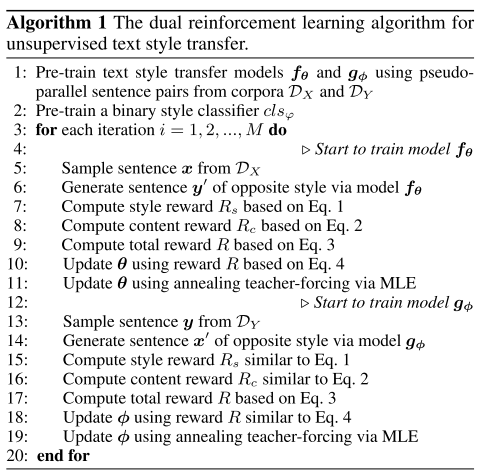 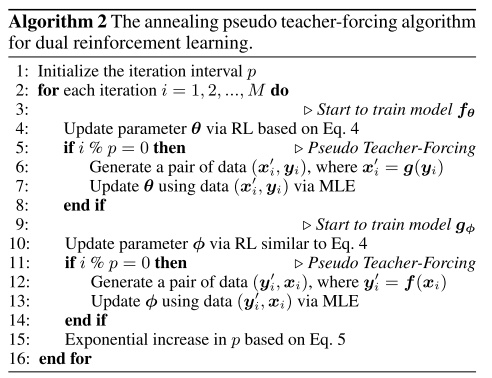 Experiments
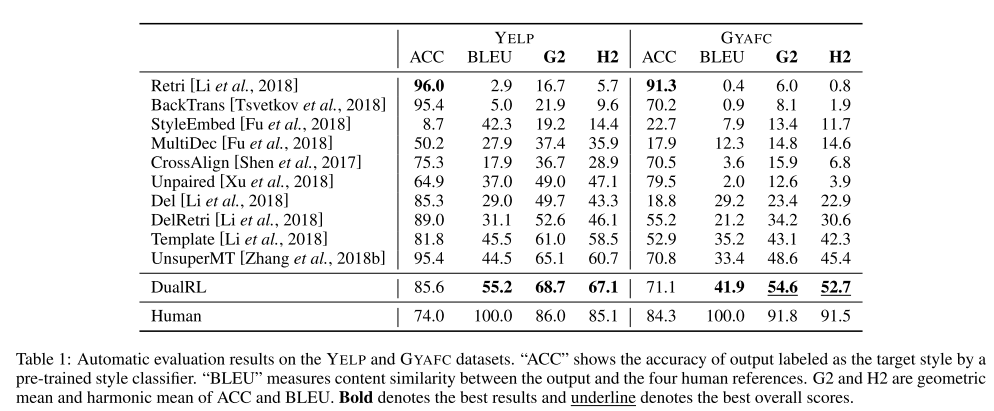 Experiments
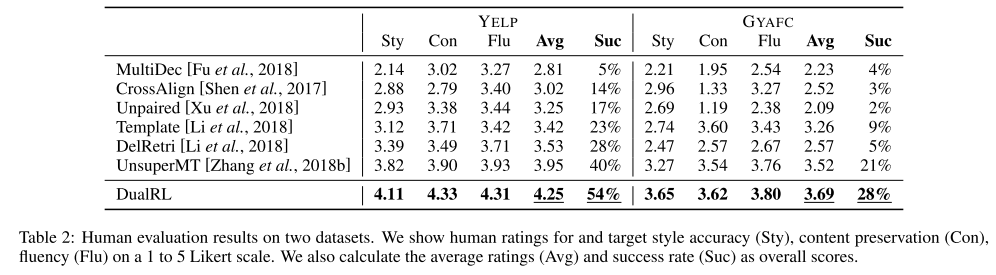 Experiments
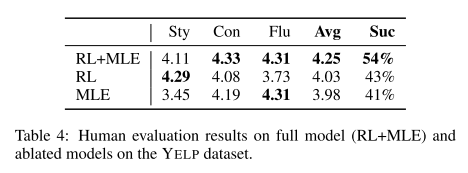 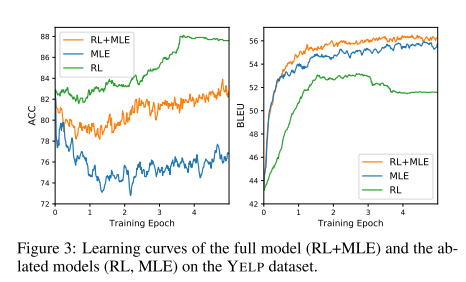 Thanks